ТОЛЕРАНТНОСТЬ
от латинского «толеран» – 
терпение, переносимость, снисходительность.
"Основы религиозных культур и светской этики»
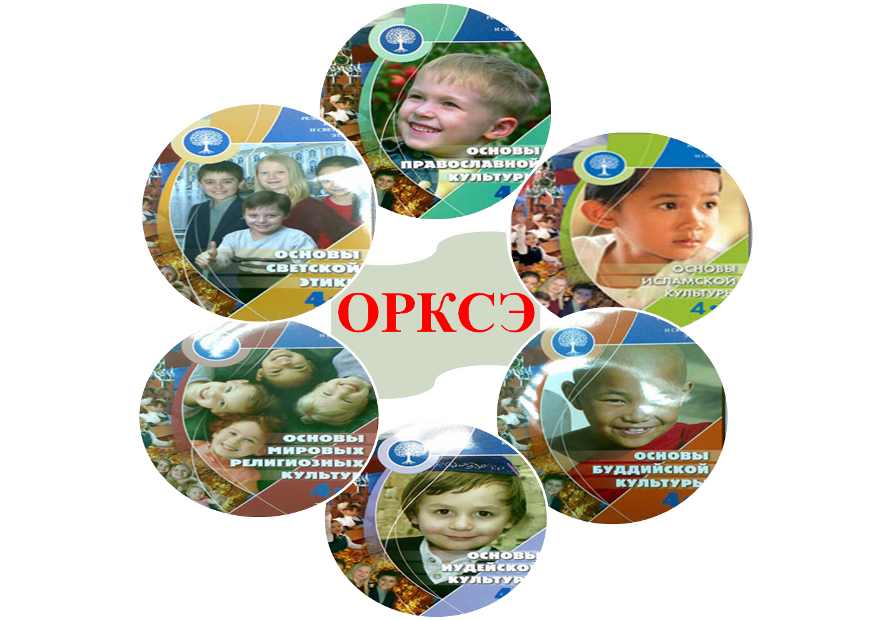 Основные общечеловеческие ценности:
Толерантность
Истина
Культура
Красота
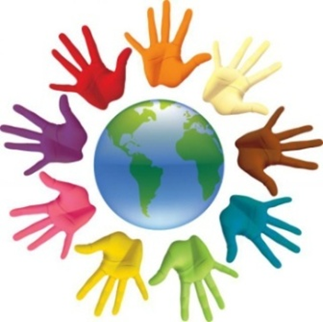 1. Организация деятельности детей в классе
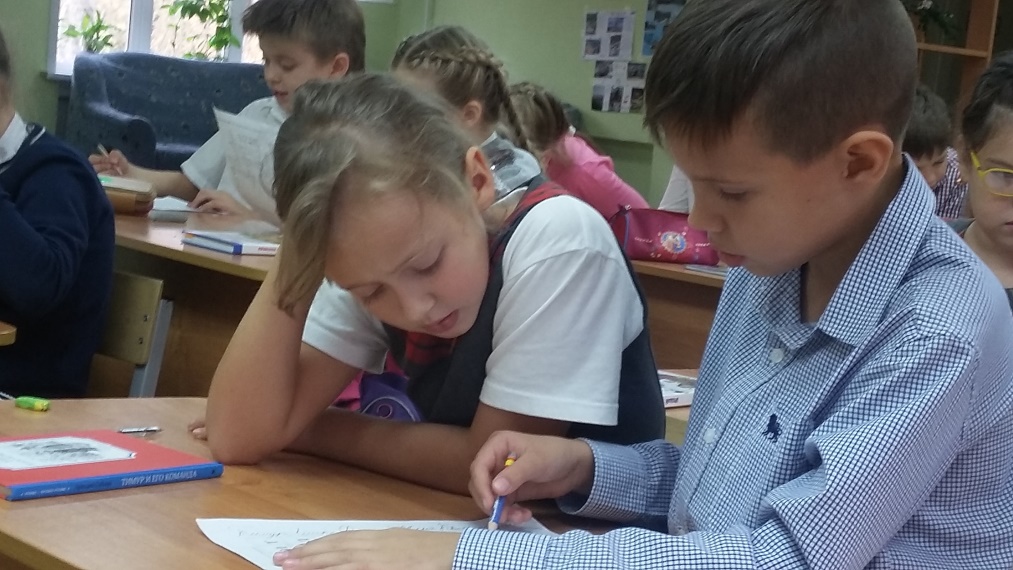 1. Организация деятельности детей в классе
Помогает расположить детей к общению с учителем, друг с другом;
Учит высказывать свое мнение.
2. Диалоговая рефлексия
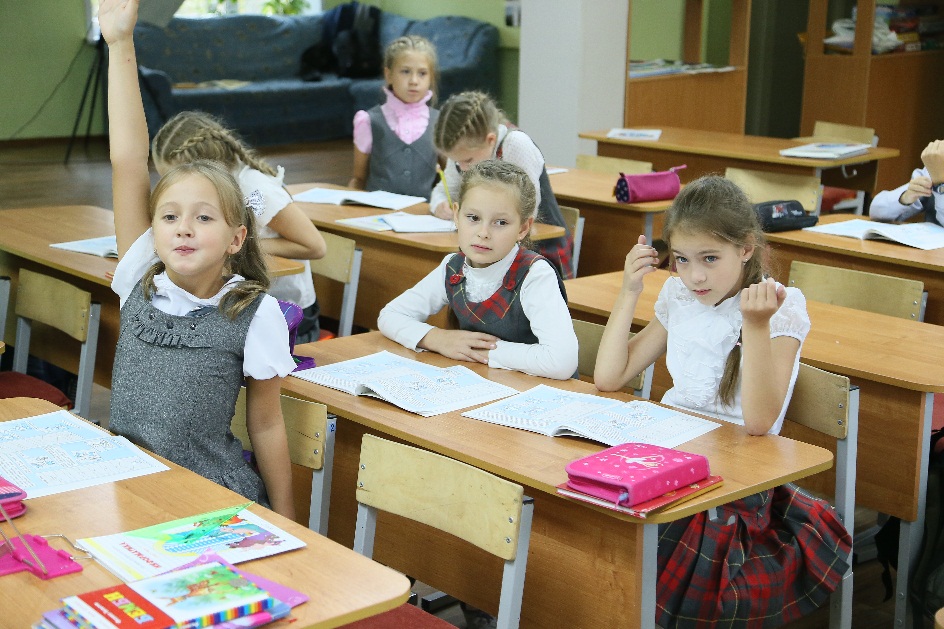 2. Диалоговая рефлексия
Учит правильно формулировать свою точку зрения и представлять ее другим.
3. Использование художественной литературы, кинофильмов и др.
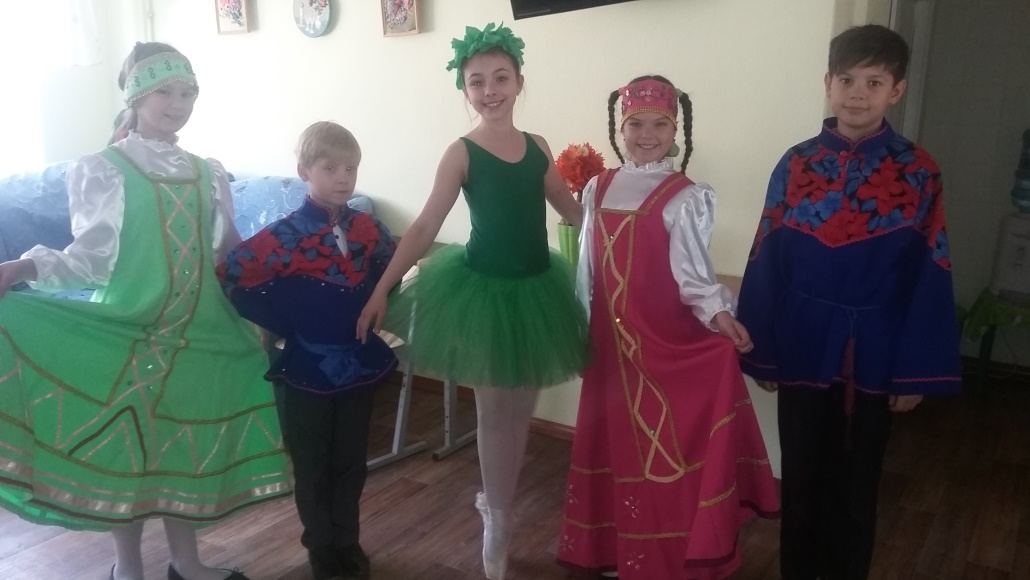 3. Использование художественной литературы, кинофильмов и др.
Учит не бояться нестандартности мышления.
Черты толерантной личности
Терпение
Умение владеть собой
Доверие
Чуткость
Способность к сопереживанию
Снисходительность
Расположение к другим
Чувство юмора
Терпимость к различиям
Доброжелательность
Гуманизм 
Любознательность
Умение слушать
Несклонность осуждать других
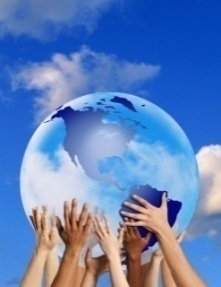 Толерантность сегодня – мир навсегда!